Strategier för rationell opioidförskrivningi primärvården
Elsa ekelin och Klaus stein
Loka 25-26 januari 2017
Fall 1 - 46-årig man
Smärtanalys
Anamnes
Klinisk undersökning (Smärtritning)
patientens egna föreställningar och förväntningar 
Funktions-/aktivitetsförmåga och livskvalitet (ÖSQ)
psykosociala situationen (HAD)
RCT on efficiacy of opioid therapy 
for non-cancer pain 2004-2011:

”In summary, randomised controlled trials
 have demonstrated analgesic efficiacy 
of short-term,
 but not long-term, 
opioid treatment of chronic pain.”

Sullivan M, Howe C: Opioid Therapy for Chronic Pain in the US: promises and perils. PAIN (2013) December; 154: 94-100
Vilka opioider?
Kortverkande:
Morfin 	(Morfin)						30mg		
Oxykodon 	(OxyNorm) 					15mg
Kodein 	(Citodon, Treo comp, Ardinex)			300mg
Tramadol	(Tradolan)					300mg

Långverkande:
Morfin 	(Dolcontin)					30mg
Oxykodon	(OxyContin, Oxykodon depot)			15mg
Tramadol 	(Tramadol Retard; Gemadol)				300mg

PlÅster (vid störd mag-/tarmfunktion):
Buprenorfin 						15ug
Fentanyl							12ug
Opioider - Vanliga biverkningar
Långtidsanvändning:
Kognitiv påverkan, sedering, trötthet, konfusion
Sömnstörningar
Nedstämdhet och depression
Sämre livskvalitet
Fördröjd återgång till arbete
Ökad sjukvårdskonsumtion
Tveksam analgestisk effekt
Opioid-inducerad Hyperalgesi
SUBSTANSBRUKSSYNDROM (DSM-5)
BEROENDE
TOLERANSUTVECKLING
Abstinens
MISSBRUK
Fortsatt användning trots återkommande  sociala problem
Strategier för opiodförskrivningReceptförskrivning
Alltid: 
Smärtanalys
Tydlig och dokumenterad behandlingsplan
Följa behandlingsplanen konsekvent
Informera patienten. 
Undvik stora förpackningar 
Undvik flera uttag
läkare som initierar behandling har behandlingsansvar tills det överlämnas till kollega.
Strategier för opiodförskrivningReceptförskrivning
Vid nyförskrivning: 
Provbehandling på 2-4 veckor
Planera utsättning redan vid insättning 
Uppföljning och utvärdering efter 2-4 veckor
Om inte tydliga tecken på förbättring i livskvalitet och funktion inträffar så ska förskrivningen inte fortsättas.

Vid förskrivning > 3 månader: 
Ny smärtanalys
Ompröva patientens behov och det medicinska underlaget för det 
Restriktivitet med opioider vid långvarig icke-malign smärta
Screena för substansbrukssyndrom
Kvalitetsindikatorer på en fungerande opioidbehandling är funktionsförbättring och ökad livskvalitet
Fall 1 - 46-årig man
OPIOIDförskrivning PROBLEMATISK
Oklar beroenderisk
Kontext
Patient som talar sanning

RIKTLINjEr för behandling
ickeverbal kommunikation
Svårighet och Obehag vid förskrivning
Intervjustudie om receptförnyelseav svaga opioider
SVÅRA SITUATIONER / dilemman
STRATEGIER
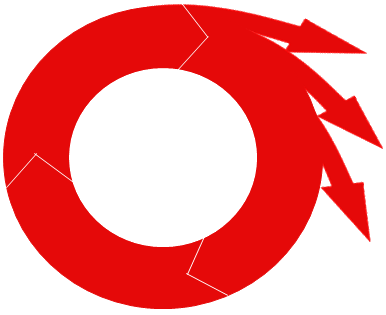 Patientrelaterade

Relaterat till kollegor

KONFLIKT MED SIG SJÄLV
AKTIVA GEMENSAMMA
AKTIVA INDIVIDUELLA
UNDVIKANDE
Fall 2: 46-årig man
Strategier för opiodförskrivningStrategier på eda vårdcentral
Intern diskussion och Gemensam utbildning 
Gemensamma målbeskrivningar
Lokala rutiner: telefonkontakter, receptförnyelse
Upprepa och uppföljning
Vem gör vad? Fördela ansvar på flera olika yrkeskategorier
Kvinna 66 år (OPIOIDFAS)
Kvinna 66 år (ABSTINENSFAS)
Kvinna 66 år (FÖRDRÖJD FAS)
Tips till doktor vid problematisk OPIOIDANVÄNDNING
Dagbok 2 veckor.
45 MINUTER.
Bekräfta, härbärgera, undersök, skilj symtom och behandling.
Förklara sensibilisering, abstinens.
Sätt ut och ny smärtanalys.
FAS ut.
Ang. alternativa läkemedel (saroten, Mirtazapin, SSRI, Gabapentin, Lyrica).
läkemedel Abstinens (atarax, lergigan, propavan, nozinan, theralen, heminevrin).
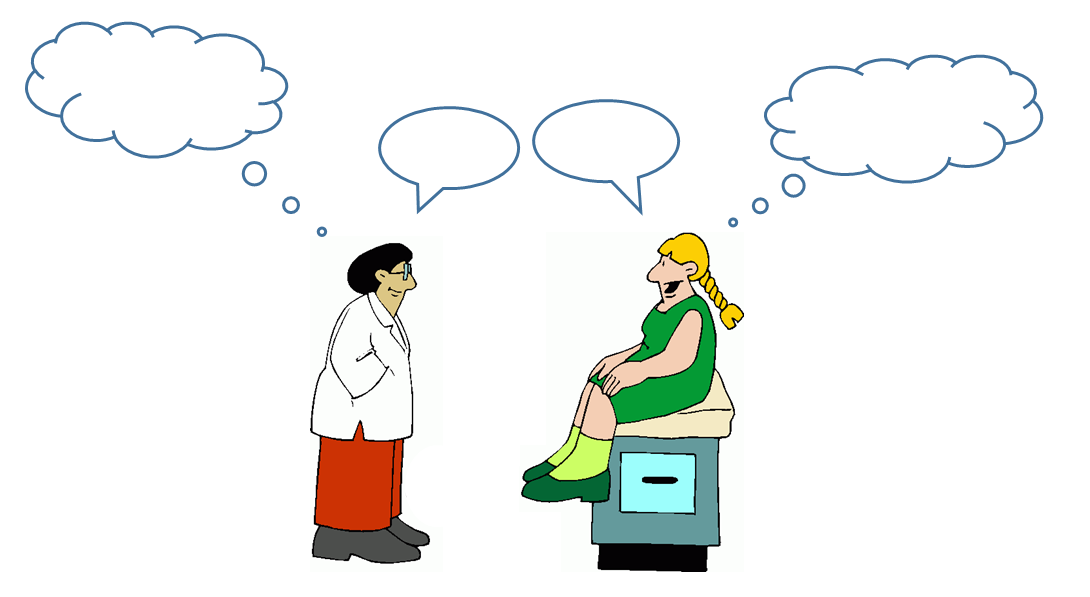 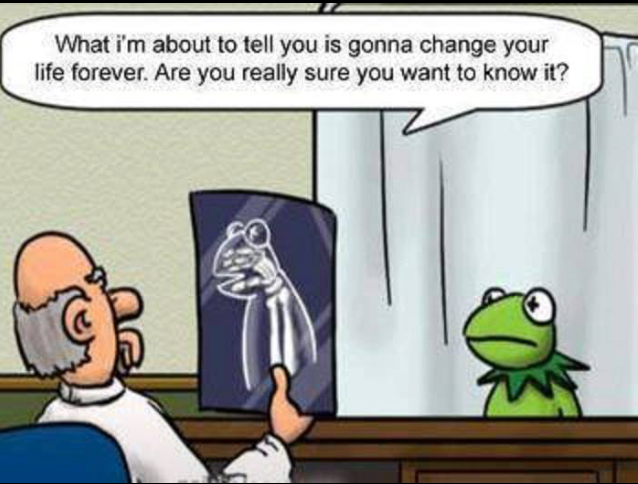 Strategier för opiodförskrivningNedtrappning
Smärtanalys och ställningstagande till nedtrappning
Nedtrappningssamtal
Information om nedtrappningsprocessen 
Ingen förskrivning på annat ställe
Små recept eller Apodos
Borttappat medicin/recept ersätts ej
Nedtrappning ca. 10% var 3.-7. dag 
Ingen återgång till tidigare dos
Bryter patienten mot avtalet avslutas både nedtrappningen och förskrivning
Täta planerade kontakter 
Erbjuder remiss till Fysioterapi, KBT, Friskvård
Vid besvärlig abstinens, skjut upp nästa steg i nedtrappningen
Medicinering kan användas mot abstinens (Atarax, Theralen, Mirtazepin)
Uppföljningsbesök efter avslutat nedtrappning
Samarbete med Psykiatri, Beroendecentrum, Smärtcentrum, Läkemedelskommittéen
FALL 18 ÅRIG KVINNA
Fall 58-årig kvinna
Central Sensitisering
Förändrad smärtreglering, störd smärtmodulering
Förändrad transmitteraktivitet i CNS 
Aktivering av immunsystemet
Blod-hjärn-barriären blir genomtränglig